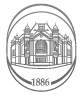 Санкт-Петербургский государственный электротехнический
университет «ЛЭТИ» им. В.И. Ульянова (Ленина)
«АППАРАТНО­ПРОГРАММНЫЕ СРЕДСТВА ЗАЩИТЫ ИНФОРМАЦИИ В КОМПЬЮТЕРНЫХ СИСТЕМАХ»
Лекция: «Содержание информационной безопасности. Базовые цели и задачи ИБ. Модель эшелонированной обороны»
Лектор Краснов Сергей Александрович, к.т.н. доцент каф. ИБ
Тема лекции: Нормативно-правое регулирование в области информационной безопасности

Изучаемые вопросы:
Правовое регулирование в области ИБ. 
Модель эшелонированной обороны. Важность и сложность проблемы информационной безопасности.
Указ Президента Российской Федерации от 31 декабря 2015 года N 683
"О Стратегии национальной безопасности Российской Федерации"
Общие положения
Россия в современном мире
III. Национальные интересы и стратегические национальные приоритеты
IV. Обеспечение национальной безопасности
Оборона страны
Государственная и общественная безопасность
Повышение качества жизни российских граждан
Экономический рост
Наука, технологии и образование
Здравоохранение
Культура
Экология живых систем и рациональное природопользование Стратегическая Стабильность и равноправное стратегическое партнерство
V. Организационные, нормативно-правовые и информационные основы реализации настоящей Стратегии
VI. Основные показатели состояния национальной безопасности
Стратегия национальной безопасности Российской Федерации
Настоящая Стратегия является базовым документом стратегического планирования, определяющим национальные интересы и стратегические национальные приоритеты Российской Федерации, цели, задачи и меры в области внутренней и внешней политики, направленные на укрепление национальной безопасности Российской Федерации и обеспечение устойчивого развития страны на долгосрочную перспективу.
Национальная безопасность Российской Федерации (далее - национальная безопасность) - состояние защищенности личности, общества и государства от внутренних и внешних угроз, при котором обеспечиваются реализация конституционных прав и свобод граждан Российской Федерации (далее - граждане), достойные качество и уровень их жизни, суверенитет, независимость, государственная и территориальная целостность, устойчивое социально-экономическое развитие Российской Федерации. 
Национальная безопасность включает в себя оборону страны и все виды безопасности, предусмотренные Конституцией Российской Федерации и законодательством Российской Федерации, прежде всего государственную, общественную, информационную, экологическую, экономическую, транспортную, энергетическую безопасность, безопасность личности.
Национальные интересы Российской Федерации (далее - национальные интересы) объективно значимые потребности личности, общества и государства в обеспечении их защищенности и устойчивого развития;Угроза национальной безопасности - совокупность условий и факторов, создающих прямую или косвенную возможность нанесения ущерба национальным интересам;Обеспечение национальной безопасности - реализация органами государственной власти и органами местного самоуправления во взаимодействии с институтами гражданского общества политических, военных, организационных, социально-экономических, информационных, правовых и иных мер, направленных на противодействие угрозам национальной безопасности и удовлетворение национальных интересов;
Стратегические национальные приоритеты Российской Федерации (далее - стратегические национальные приоритеты) - важнейшие направления обеспечения национальной безопасности;Система обеспечения национальной безопасности совокупность осуществляющих реализацию государственной политики в сфере обеспечения национальной безопасности органов государственной власти и органов местного самоуправления и находящихся в их распоряжении инструментов.
Указ Президента Российской Федерации от 05 декабря 2016 года N 646
Доктрина информационной безопасности РФ
Общие положения
Настоящая Доктрина представляет собой систему официальных взглядов на обеспечение национальной безопасности Российской Федерации в информационной сфере.В настоящей Доктрине под информационной сферой понимается совокупность информации, объектов информатизации, информационных систем, сайтов в информационно-телекоммуникационной сети "Интернет" (далее - сеть "Интернет"), сетей связи, информационных технологий, субъектов, деятельность которых связана с формированием и обработкой информации, развитием и использованием названных технологий, обеспечением информационной безопасности, а также совокупность механизмов регулирования соответствующих общественных отношений.
II. Национальные интересы в информационной сфере
III. Основные информационные угрозы и состояние информационной безопасности 
IV. Стратегические цели и основные направления обеспечения информационной безопасности
V. Организационные основы обеспечения информационной безопасности
В Доктрине используются следующие основные понятия:

а) угроза информационной безопасности РФ (далее - информационная угроза) - совокупность действий и факторов, создающих опасность нанесения ущерба национальным интересам в информационной сфере;
б) информационная безопасность РФ (далее - информационная безопасность) - состояние защищенности личности, общества и государства от внутренних и внешних информационных угроз, при котором обеспечиваются реализация конституционных прав и свобод человека и гражданина, достойные качество и уровень жизни граждан, суверенитет, территориальная целостность и устойчивое социально-экономическое развитие РФ, оборона и безопасность государства;
в) обеспечение информационной безопасности - осуществление взаимоувязанных правовых, организационных, оперативно-розыскных, разведывательных, контрразведывательных, научно- технических, информационно-аналитических, кадровых, экономических и иных мер по прогнозированию, обнаружению, сдерживанию, предотвращению, отражению информационных угроз и ликвидации последствий их проявления;
д) силы обеспечения информационной безопасности - государственные органы, а также подразделения и должностные лица государственных органов, органов местного самоуправления и организаций, уполномоченные на решение в соответствии с законодательством РФ задач по обеспечению ИБ;
е) средства обеспечения информационной безопасности - правовые, организационные, технические и другие средства, используемые силами обеспечения ИБ;
ж) система обеспечения информационной безопасности - совокупность сил обеспечения информационной безопасности, осуществляющих скоординированную и спланированную деятельность, и используемых ими средств обеспечения ИБ;
Нормативная база в сфере защиты информации
Указы Президента, Постановления Правительства РФ
921-51. Положение о Государственной системе ЗИ
921-51. Положение о Государственной системе ЗИ
Концепция национальной безопасности РФ
Концепция национальной безопасности РФ
Доктрина информационной безопасности РФ
Доктрина информационной безопасности РФ
Перечень сведений конфиденциального характера
Перечень сведений конфиденциального характера
Положение о сертификации средств ЗИ по требованиям безопасности информации
Положение о сертификации средств ЗИ по требованиям безопасности информации
Положение о порядке обращения со служебной информацией ограниченного распространения в федеральных органах исполнительной власти
Положение о порядке обращения со служебной информацией ограниченного распространения в федеральных органах исполнительной власти
О лицензировании деятельности по технической ЗИ
О лицензировании деятельности по технической ЗИ
Правовые акты ФСТЭК и ГОСТы
РД
СТР-К
РД
СТР-К
«РД «АС. Защита от НСД к информации. Классификация АС и требования по ЗИ»
«РД «АС. Защита от НСД к информации. Классификация АС и требования по ЗИ»
РД «СВТ. Защита от НСД к инф. Показатели защищенности от НСД к инф.»
РД «СВТ. Защита от НСД к инф. Показатели защищенности от НСД к информации»
РД «Безопасность ИТ. Критерии оценки безопасности ИТ»
РД «Безопасность ИТ. Критерии оценки безопасности ИТ»
Инф. сообщения 
№ 240/24/1986
№ 240/24/4278
№ 240/24/3095 
№ 240/24/405
ГОСТ Р 50739-95
ГОСТ Р 50739-95
ГОСТ Р 50922-96
ГОСТ Р 50922-96
ГОСТ Р 51275-99
ГОСТ Р 51275-99
ГОСТ Р ИСО 7498-99
ГОСТ Р ИСО 7498-99
ГОСТ Р ИСО/МЭК 15408-2002
Конституция Российской Федерации
Федеральные законы
Об информации, информационных технологиях и о защите информации
О персональных данных
О лицензировании отдельных видов деятельности
О правовой охране программ и БД
Закон РФ О ГТ
Закон РФ о ГТ
Закон РФ о ЭЦП
Закон РФ о ЭЦП
Закон РФ О КТ
Закон РФ о КТ
ГК РФ
ГК РФ
УК РФ
УК РФ
Кодекс  О А П
Кодекс  о
 А П
Трудовой кодекс
Трудовой кодекс
Профили защиты МЭ, СОВ, САЗ, СДЗ
Модель эшелонированной обороны
Политики, процедуры, осведомленность
Физический доступ
Хранение
SC
ACL
EFS
Bitlocker
Backup
Mirror
RAID
Обработка
Antivirus
Updates
APPs
PKI
OS/.NET
Antispyware
Autentification
HIDS-HIPS
AD
Передача
NIDS-NIPS
IPSec
RMS
Intranet
Routing
NAP
Internet
Firewall
VPN
Базовые цели и задачи защиты информации
Защита процесса обработки информации от отказов
Защита информации от утечки
Защита информации от потери и подлога
Поддержание доступности информации
Поддержание конфиденциальности информации
Поддержание целостности и подлинности информации
Блокирование нарушений информационной безопасности
Обнаружение нарушений информационной безопасности
Восстановление информационной безопасности
Статистические данные о компьютерных инцидентах
Только в США ежегодный экономический ущерб, наносимый компьютерными преступниками, превышает 150 млрд. долларов. 
В России ежегодно возбуждаются тысячи уголовных дел по статьям 272 («Неправомерный доступ к компьютерной информации»),  273 («Создание, использование и распространение вредоносных программ")  и 159 («Мошенничество») УК РФ. 
Количество регистрируемых преступлений в сфере компьютерной информации, как в России, так и за рубежом представляет собой неуклонно растущую кривую, динамика роста которой составляет порядка 300-400% ежегодно.
Преступления в сфере компьютерных технологий имеют самый высокий уровень латентности
В России не выявляется более 90% компьютерных преступлений, в Великобритании — 85%, в США 80%, в Германии — 75%.
До суда доходят меньше 3% нарушений, а ревизия в состоянии выявить не более 10% электронных хищений.
Рост преступности на 2-3% вызывает снижение раскрытия преступлений на 1%, что, в свою очередь, увеличивает количество уклонения правонарушителей от ответственности.
Современные методы защиты информации
Методы защиты информации:
Организационные
Создание подразделений по ЗИ
Организация контроля выполнения мероприятий защиты
Организация учета носителей и ТСОИ 
Организация разграничения доступа к информации
Организация обучения персонала вопросам ЗИ
Разработка инструкций по ЗИ
Физические
Организация пропускного режима
Физическая охрана 
Инженерная охрана 
Техническая охрана
Пожарная охрана
Охранное телевидение
Программно-аппаратные
Межсетевое экранирование
Антивирусная защита
Система обнаружения вторжений
Создание VPN
Криптография
Стеганография
Система анализа защищенности
Идентификация
Аутентификация
Технические
Защита информации от подслушивания
Защита информации от перехвата
Защита информации от подсматривания
Технический контроль состояния ЗИ
Стандартизация способов и средств ЗИ
Выявление специальных технических средств
Сертификация СЗИ
Морально-этические
Вопросы?